King Cove
Vision Navigation Strategic Planning Presentation
Introduction
Description of King Cove
Presenter: Gary Hennigh 	           City Administrator
General community demographics
Population – 950
Number of households – approximately 200
Industries – fishing, fishing, fishing & basic service support business
General Infrastructure overview – two harbors, deep water dock, bulkheads, 10 miles of paved roads, State-owned airport, two hydroelectric facilities, modern diesel plant with major heat recovery system, complete fuel system with 150,000 gallon storage, major water system producing an average of 275 million gallons annually, Harbor House & Marine Warehouse, 5,000 s.f. Public Works Building, Teen Center, Multipurpose Community Facility (old KC school), Alex & Mattie Samuelson City Office, and Landfill (soon to be upgraded/expanded) 
General community condition overview  - adequate to good, but requires constant monitoring and M&O investments and periodic major capital investment upgrades
Community Health Factors
Communication and Connectivity – marginal/fair phone & electronic capabilities with good days and bad days with TelAlaska, GCI, and AT&T.
Transportation – adequate, but NEED a road to the Cold Bay!
Housing – adequate, but can always use more quality housing options.
Employment – fishing, local governments, KCC and Agdaagux and Belkofski tribes, EATS/health, local businesses and services.
Environmental Hazards – “mother nature” – earthquakes, volcanos, tsunami threats, wind.
Health System – EATS, Inc. – adequate, but always seems to have  ongoing issues with constant/changing senior level clinicians and specialists.  
Public Safety – very solid – Director of Public Safety, 4 officers, Fire Chief, and robust staff of volunteer firemen and EMTs, and Faro (our drug dog). 
Community Characteristics – vibrant, livable, and cohesive community!
Communication and Connectivity
Phone – TelAlaska, GCI, and AT&T.
Internet/television – Hughes, RuralAK TV.
Mail – marginal to frustrating.
Radio – KSDP via King Cove repeater.
Transportation
Local – private vehicles, rental vehicles, local cab.

Air – Eider Air, Grant Air, local area charter operations, constant concerns about the reliability of service to/from Cold Bay from ANC.

Marine – M/V Tustumena (seasonal), local fishing vessels, Samson Tug & Barge, Coastal, and various other shippers periodically call on KC.
Housing
Age – varies from older (40+ years) to HUD and AHA homes and private homes (late 70’s to present), KCC apartment complex (30+ years old).

Availability – reasonable availability, particularly with some waiting time.

General Description/overview  - single family units; many duplexes and three & four-plexes; some trailers, PPSF dorms/bunkhouses - adequate to good.
Economy & Employment
Employment Rate  - don’t know local rate, relatively low.  

Employment Climate – average to better compared to elsewhere in rural/remote AK.

Overview/description – fishing, local government, EATS & Tribes, local support businesses and service.

New industries – none.

New small/large businesses – none.
Environmental Hazards
List known hazards – Mother nature & her various “expressions.”

List possible hazards – Changing ocean conditions & impact on fishing.

Describe actions taken – for the KNOWN hazards – community awareness, discussions, and signage.

Describe potential needs/unwanted outcomes – need to learn more about the UNWANTED outcomes and start to develop contingency plans for more/bigger ocean & fishing hazards and then start to relate and identify these potential impacts on our residents and community.
Health System
Access to medical transportation – everyone understands why the ROAD to the Cold Bay Airport  is a critical missing element in our medical access scenario.

Available auxiliary care – none locally, need dependable access to ANC and beyond for auxiliary care.

Clinic Y/N – yes, King Cove has a very nice clinic.  The quality of care fluctuates depending on EATS’ ongoing success to have consistent and quality mid-levels and specialty practitioners and/or PA’s.
Public Safety
General public safety description – Dept. of Public Safety with a Director, 4 officers, Fire Chief, drug dog, and a large group of volunteer firemen and EMS squad.

VPSO or Police Department – Yes, we have a Police Dept., which is part of the Dept. of Public Safety.  No VPSO.  Department deals with all the typical issues and challenges of rural law enforcement, as well assisting our residents with emergencies. Alcohol calls & resulting issues dominate, followed by drug issues and their related problems.
    	The city believes it is doing a good job in supporting its Dept. of Public Safety. We        	spend about 30% ($630,000) of our core General Fund ($2.1 million) for this 	Department.  
	The city needs a new, larger Public Safety facility to provide these services from.
Community Characteristics
Access to food, goods, services – Accessibility is generally good.  Buying locally or using bi-weekly barge services are key elements.

Activities and events – King Cove has NUMEROUS special events/activities during the year via the King Cove Women’s Club, City, EATS/tribes, and KCC. 

Full time vs seasonal resident counts – the community’s “heart & soul” population of about 650 has some/minimal seasonal influx; the PPSF residents average about 300 for most of the year, but with seasonal fluctuations driven by processing seasons.

Civic participation (voters, engagement in local government, etc.) – reasonable voter turnout which fluctuates with local vs. State & National elections.   King Cove has 346 registered voters and had the largest AEB community turnout for the November 2018 elections!  Community members are generally willing, and even sometimes eager, to speak about issues.  The city is proud to have initiated the action of having a high school student on the City Council and happy to see that other local governments are doing the same.
Top Threats to King Cove
Changing environmental/ocean conditions and evolving impact on our fishery resources.

Changing locations/processing options that will affect our local/State fish tax revenues and significantly impact our city budget process.

Aging and costly infrastructure that needs to be dealt, which has become very challenging in this era of significant decline in funding from all levels of government.

Maintaining the community’s vibrant family and social structure.
Top Assets of King Cove
First - our residents.

Strong and consistent leaders in our local government and their willingness to seriously engage in debate/decisions and make difficult choices when required.

Our incredible (and costly) perseverance and patience staying focused on the politics (at all three levels of government) and its all encompassing technical processes (particularly the legal distractions)

Our excellent City team – from Top to Bottom – having longevity, consistency, and respect for each other.

Our foresight and ability to “capture” Mother Nature with our two amazing hydro facilities. 

Last but not least, being part of the Aleutians East Borough!
Priority Goals
Strategic Initiatives led by King Cove:

Stay focused on understanding the changing conditions of our ocean environment and impacts on our fish resources and being proactive in identifying these impacts on our revenues.

Continue the political & technical challenges and tasks for ultimately being successful in achieving THE ROAD (and not just being on a political yo-yo string for ever).

Seek and advocate for needed, additional capital funding from AEB and State.

Lead the charge for mitigating the unfairness and inequity in the State’s PCE program for King Cove.
[Speaker Notes: Community led goals as well as community vision 
Legislative advocacy needs identified]
Questions?
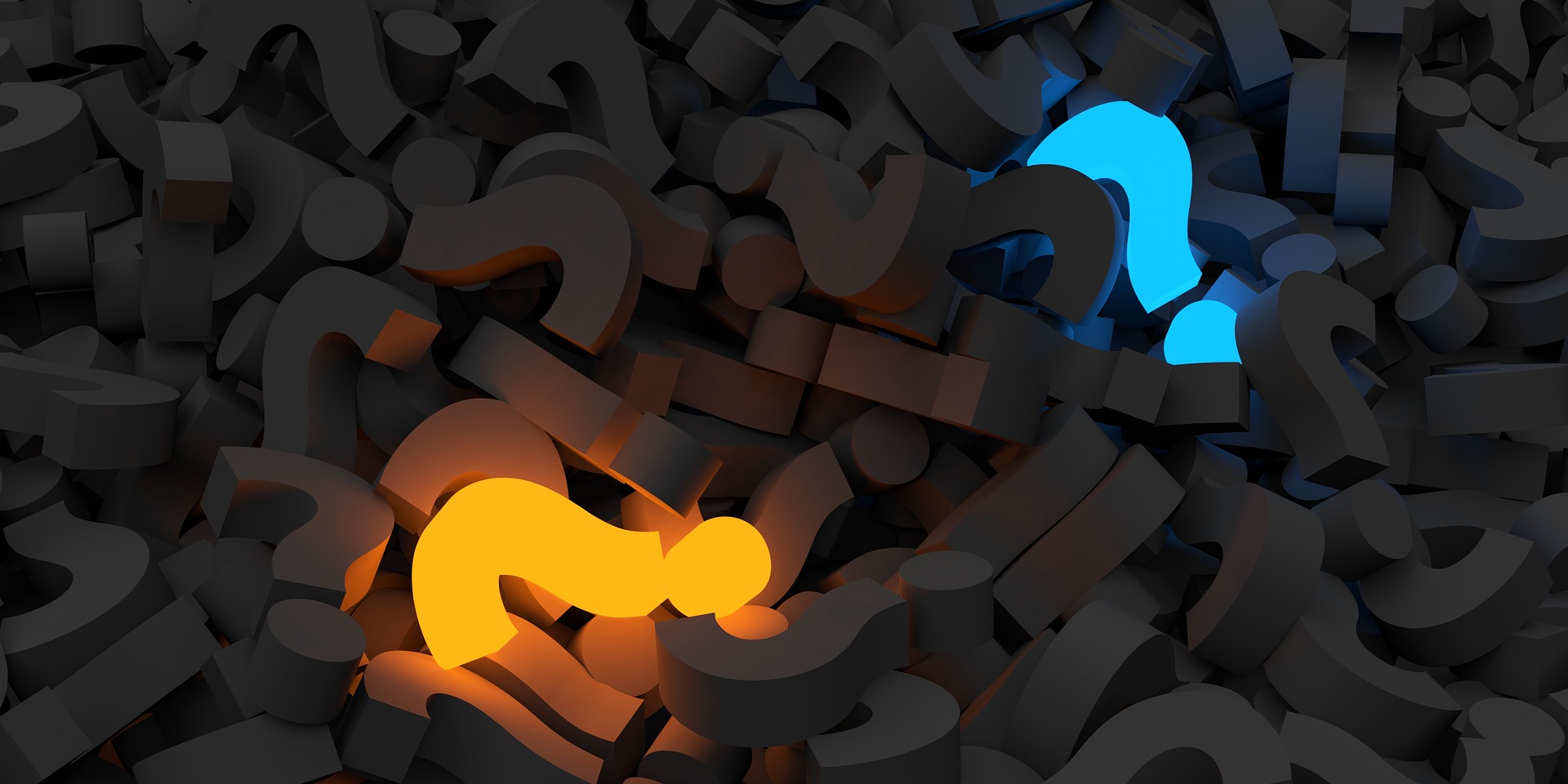